EMI x USR x FinTech x IMAACSB NTPU
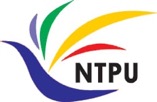 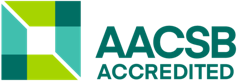 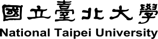 Sharing EMI Teaching Experiences in the EMI Teacher Community II
Time: 12:10 - 13:00, March 27, 2024 (Wednesday)
Place: B302, National Taipei University, Taiwan
戴敏育  教授
Min-Yuh Day, Ph.D, Professor
Institute of Information Management, National Taipei University
https://web.ntpu.edu.tw/~myday
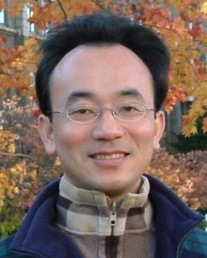 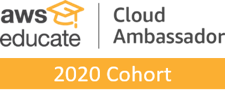 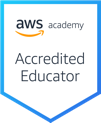 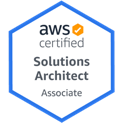 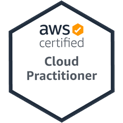 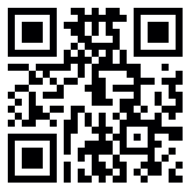 1
2024-03-27
1
戴敏育 教授Min-Yuh Day, Ph.D.
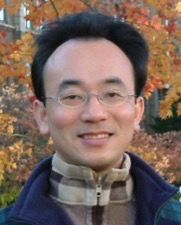 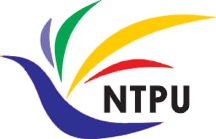 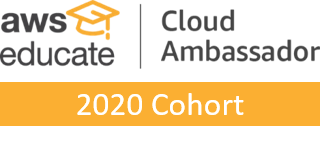 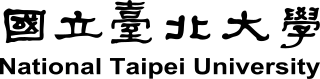 Professor, Information Management, NTPU
Visiting Scholar, IIS, Academia Sinica
Ph.D., Information Management, NTU
Director, Intelligent Financial Innovation Technology, IFIT Lab, IM, NTPU
Associate Director, Fintech and Green Finance Center, NTPU
Publications Co-Chairs, IEEE/ACM International Conference on Advances in Social Networks Analysis and Mining (ASONAM 2013- )
Program Co-Chair, IEEE International Workshop on Empirical Methods for Recognizing Inference in TExt (IEEE EM-RITE 2012- )
Publications Chair, The IEEE International Conference on Information Reuse and Integration for Data Science (IEEE IRI 2007- )
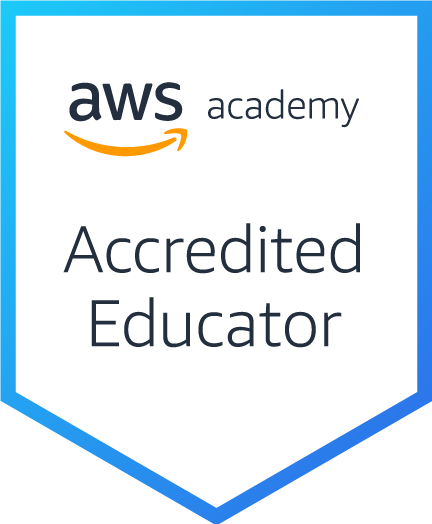 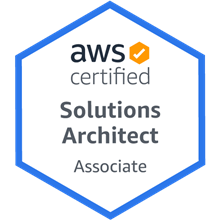 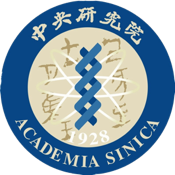 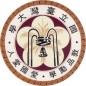 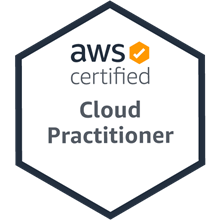 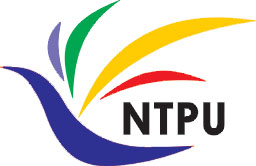 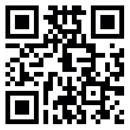 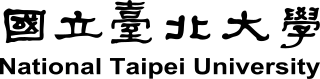 2
Outline
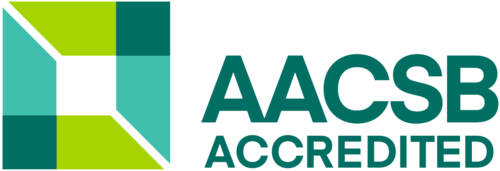 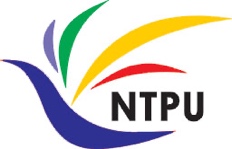 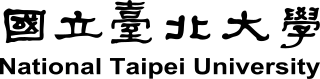 English-Medium Instruction (EMI) Teaching Experiences
Innovative Strategies for EMI Implementation
EMI Teacher Community II, AACSB, NTPU
Q&A
3
English-Medium Instruction (EMI)Teaching Experiences
4
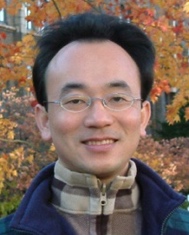 Teaching Experiences (EMI)
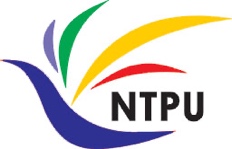 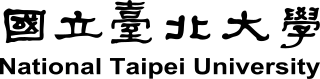 Big Data Analytics
Fall 2020, Spring 2023, Spring 2024
Software Engineering
Fall 2020, Fall, 2021, Spring 2022, Spring 2023, Spring 2024
Artificial Intelligence in Finance and Quantitative
Fall 2021, Fall 2022, Fall 2023
Artificial Intelligence
Spring 2021, Fall 2022
Artificial Intelligence for Text Analytics
Spring 2022, Fall 2023
Sustainability and ESG Data Analytics
Spring 2024, Fall 2024
Python for Accounting Applications 
Fall 2023
Foundation of Business Cloud Computing
Spring 2021, Spring 2022, Spring 2023, Spring 2024
https://web.ntpu.edu.tw/~myday/teaching.htm
5
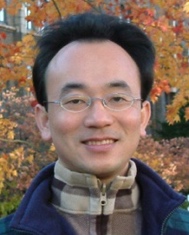 Teaching Experiences (EMI)
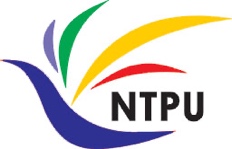 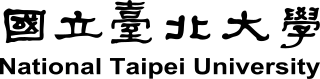 AI in Finance Big Data Analytics (Fall 2019)
MBA, DBETKU (3 Credits, Elective) [Full English Course] [Distance Learning]
Big Data Mining (Fall 2018)
MBA, DBETKU (3 Credits, Required) [Full English Course]
Social Media Apps Programming (Fall 2013 - Fall 2018) 
MBA, IMTKU (2 Credits, Elective) [Full English Course]
Fall 2018, Fall 2017 , Fall 2016 , Fall 2015 , Fall 2014 , Fall 2013
https://web.ntpu.edu.tw/~myday/teaching.htm
6
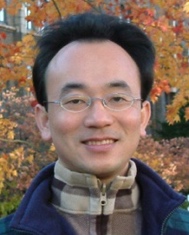 EMI Courses in AI for Business Applications
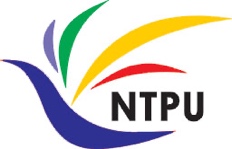 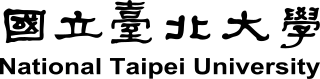 Artificial Intelligence in Finance and Quantitative Analysis
Fall 2023, Fall 2022
Artificial Intelligence for Text Analytics
Fall 2023, Spring 2022
Artificial Intelligence
Fall 2022
Software Engineering
Spring 2023, Spring 2022
Big Data Analysis
Spring 2023
https://web.ntpu.edu.tw/~myday/teaching.htm
7
Innovative Strategies for EMI Implementation
8
Innovative Strategies for EMI Implementation
1. Curriculum Design
2. Teaching Methodologies
3. Faculty Training and Development
4. Assessment and Evaluation
9
Innovative Strategies for EMI Implementation
1. Curriculum Design
Designing EMI curricula that align with AACSB standards.
Explore interdisciplinary approaches and integrating business concepts with language learning.
10
Innovative Strategies for EMI Implementation
2. Teaching Methodologies
Explore active learning strategies suitable for EMI in business education.
Integration of technology and AI(e.g., simulation tools, language software).
11
Innovative Strategies for EMI Implementation
3. Faculty Training and Development
Emphasize the need for continuous faculty development in EMI pedagogy.
Present strategies for non-native English-speaking faculty to excel in EMI settings.
12
Innovative Strategies for EMI Implementation
4. Assessment and Evaluation
Assessing business content knowledge and English proficiency simultaneously.
Share innovative assessment methods that align with AACSB expectations.
13
EMI Teacher Community IIAACSB, NTPU2022-2024
14
EMI Teacher Community Activities
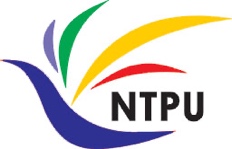 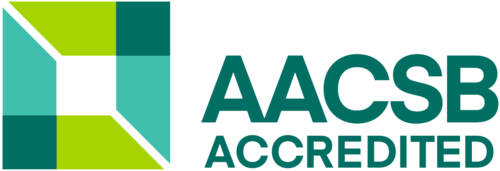 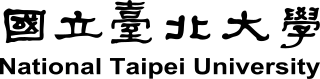 Spring 2022
1. 2022/05/05 (Thursday) 12:00 pm-13:00 pm, B302
Teaching Experiences Sharing of EMI Courses in AI for Business Applications
Min-Yuh Day, National Taipei University, 
2. 2022/05/11 (Wednesday) 9:10 am - 12:00 pm, Google Meet ONLINE
Agile Principles Patterns and Practices in FinTech and Digital Transformation
Shihyu (Alex) Chu, Senior Industry Analyst/Program Manager, Market Intelligence & Consulting Institute (MIC) 
3. 2022/05/11 (Wednesday) 12:10 pm - 13:00 pm, Google Meet ONLINE
Professional Business Presentations in English
Shihyu (Alex) Chu, Senior Industry Analyst/Program Manager, Market Intelligence & Consulting Institute (MIC) 
4. 2022/05/18 (Wednesday) 12:10 pm - 13:00 pm, Google Meet ONLINE 
Web 3: From DeFi to WoFi
Prof. Shih-wei Liao, National Taiwan University
5. 2022/05/27 (Friday) 12:00 pm - 13:00 pm, Google Meet ONLINE 
Experiences Sharing of NTPU EMI Teaching Community II
Professors of EMI Teaching Community II, National Taipei University
15
EMI Teacher Community, AACSB, NTPU
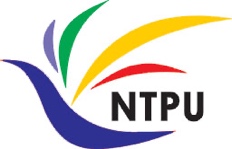 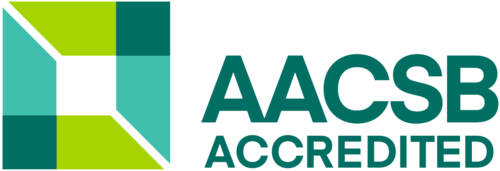 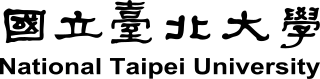 Spring 2022
1
Teaching Experiences Sharing of EMI Courses in AI for Business Applications
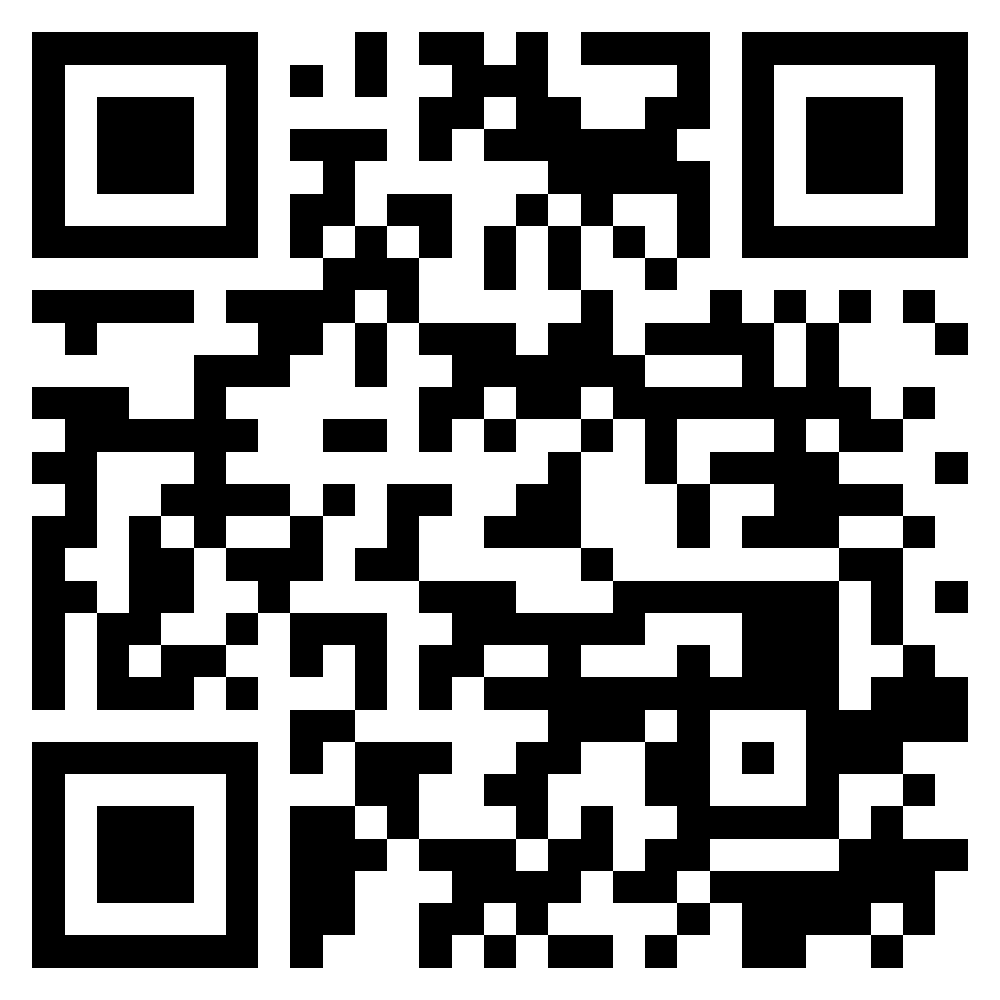 2022/5/5 (Thursday) 12:10 - 13:00
B302, AACSB, National Taipei University
Min-Yuh Day, Ph.D, Associate Professor
Institute of Information Management, National Taipei University
https://web.ntpu.edu.tw/~myday
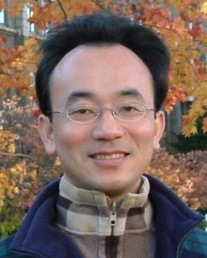 https://meet.google.com/zuc-yyaw-mnt
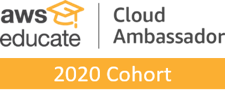 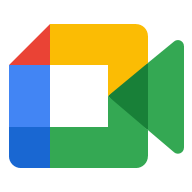 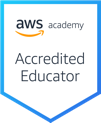 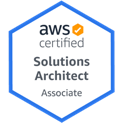 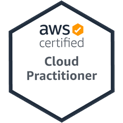 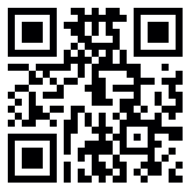 16
2022-05-05
FinTech x EMI AACSB NTPU
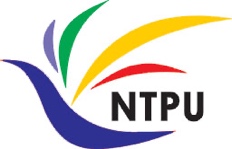 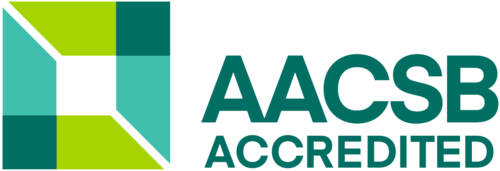 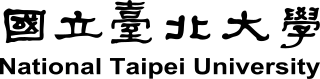 Spring 2022
2
Agile Principles Patterns and Practices in FinTech and Digital Transformation
Shihyu (Alex) Chu
Senior Industry Analyst/Program ManagerMarket Intelligence & Consulting Institute (MIC)
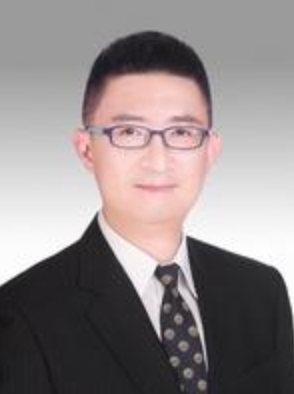 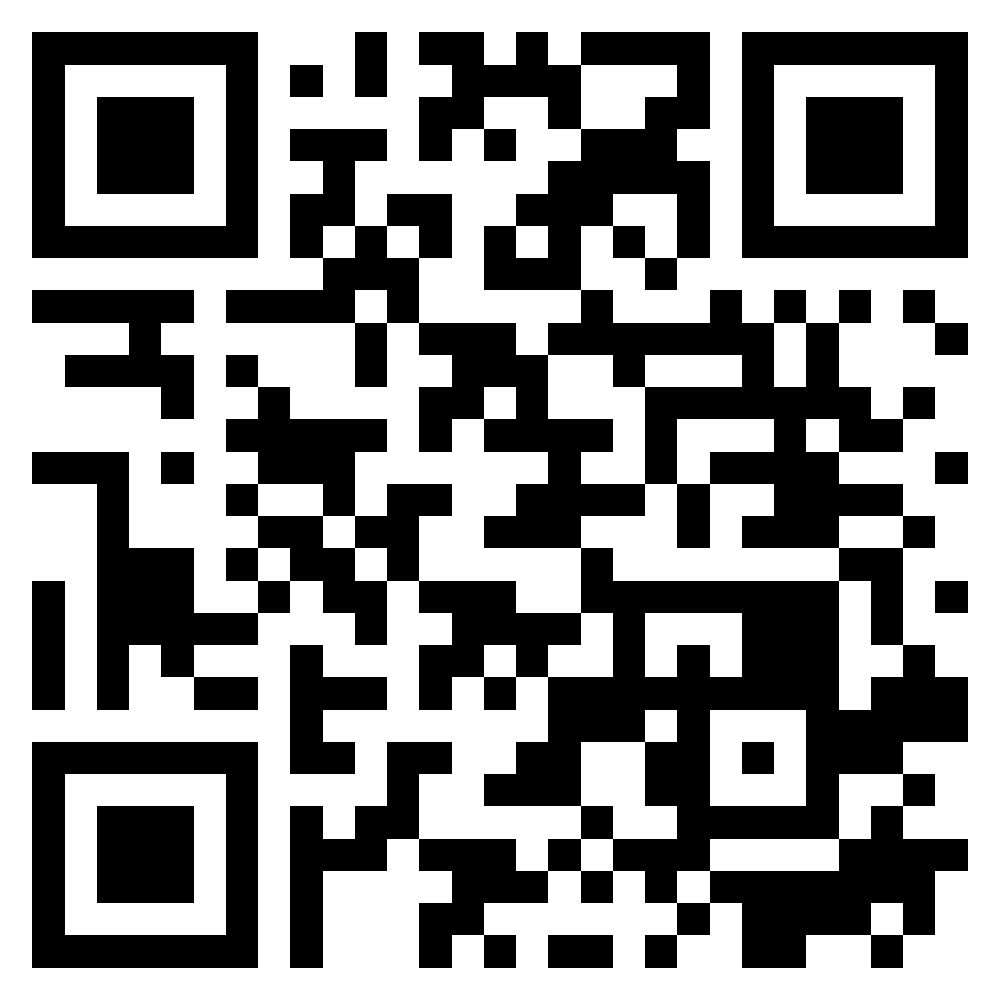 https://meet.google.com/ish-gzmy-pmo
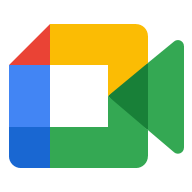 9:10 - 12:00, May 11, 2022 (Wednesday)
17
FinTech x EMI AACSB NTPU
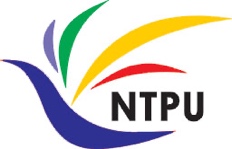 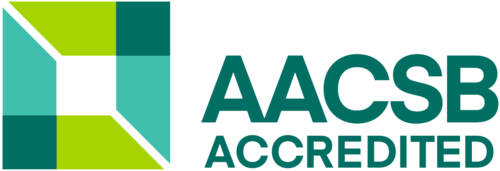 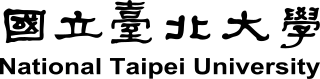 Spring 2022
3
Professional Business Presentations in English
Shihyu (Alex) Chu
Senior Industry Analyst/Program ManagerMarket Intelligence & Consulting Institute (MIC)
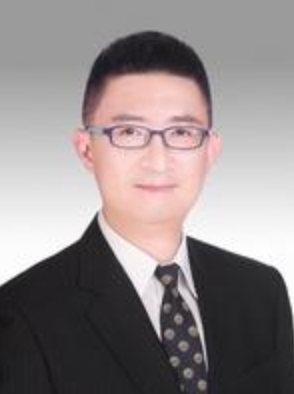 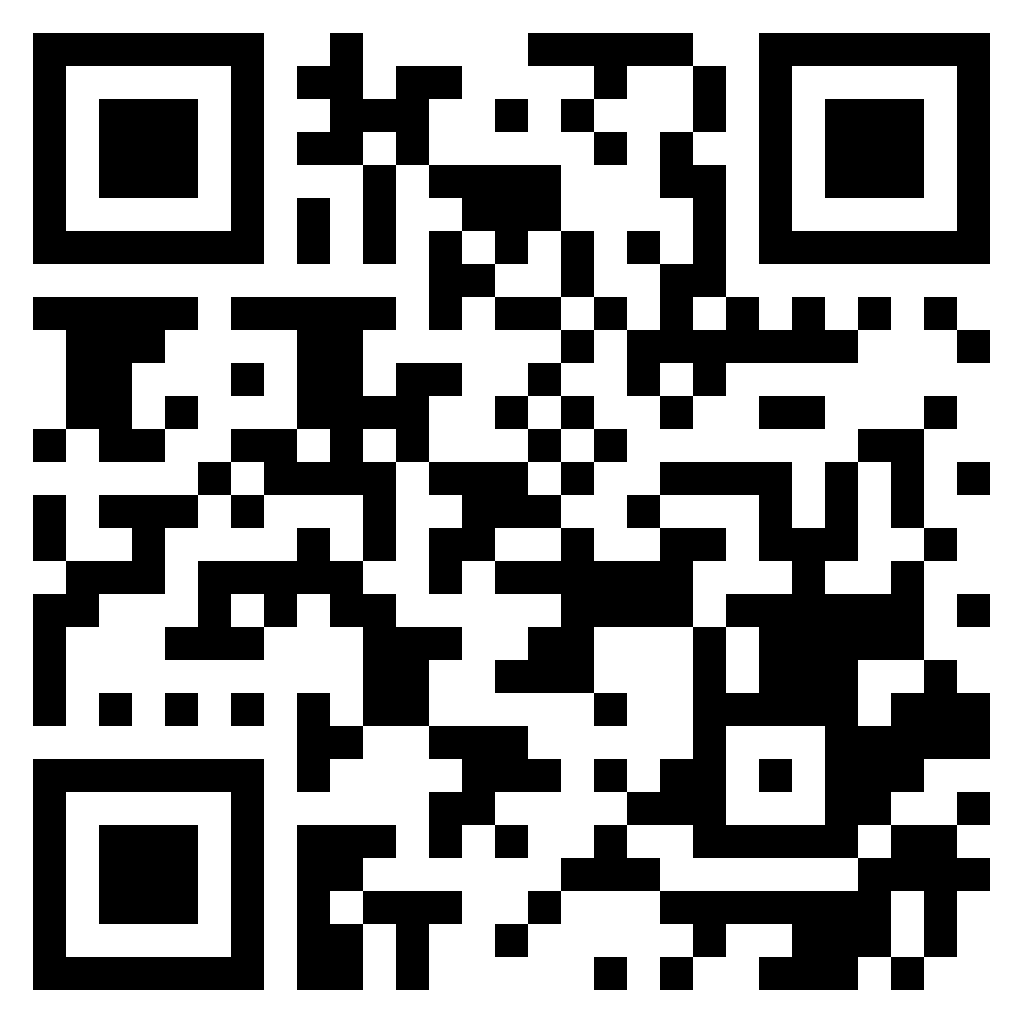 http://meet.google.com/uaq-vmjj-vff
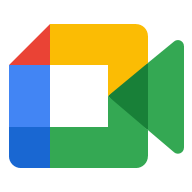 12:10 - 13:00, May 11, 2022 (Wednesday)
18
FinTech x EMI AACSB NTPU
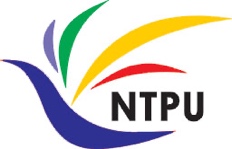 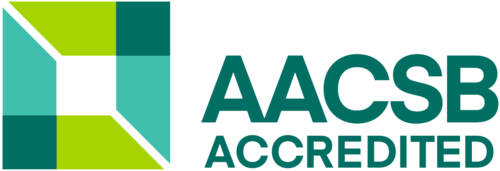 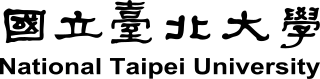 Spring 2022
4
Web 3: From DeFi to WoFi
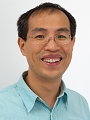 Prof. Shih-wei LiaoNational Taiwan University
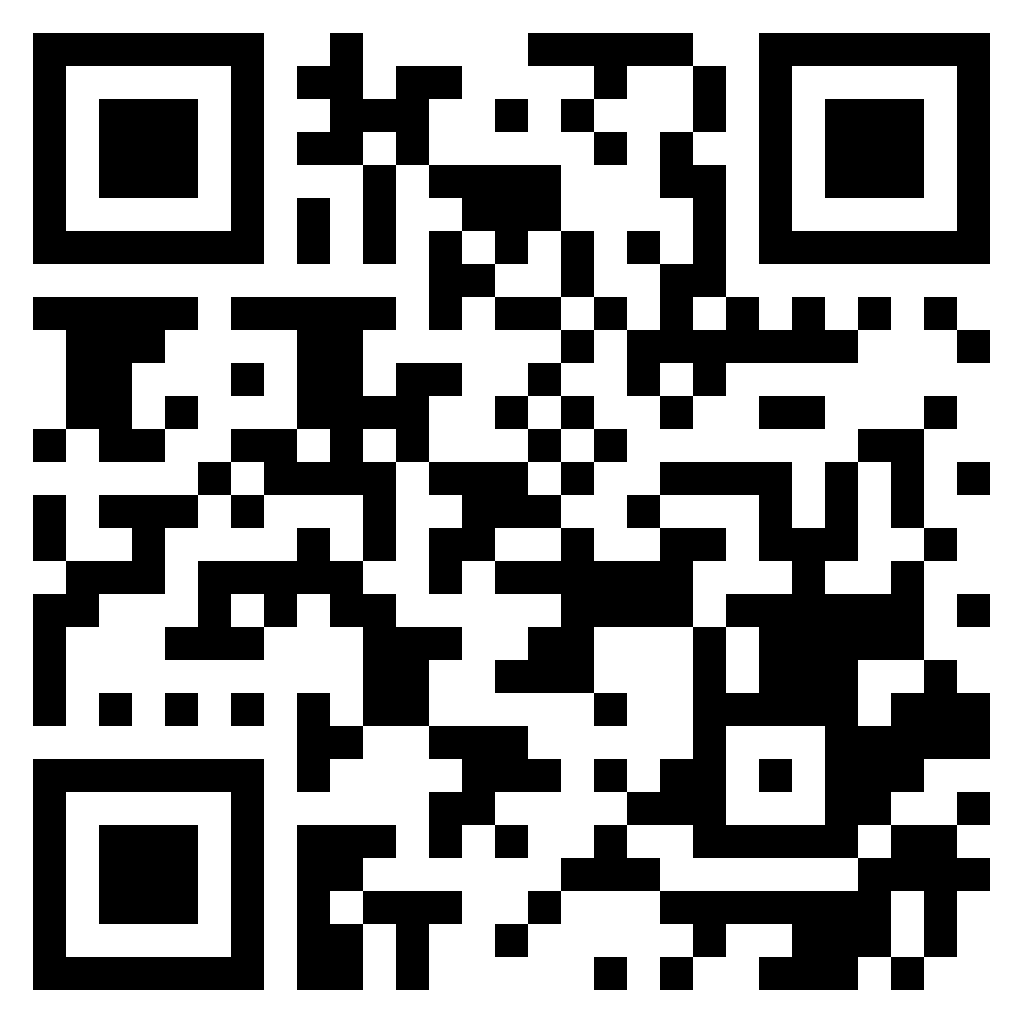 http://meet.google.com/uaq-vmjj-vff
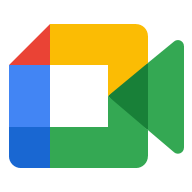 12:10 - 13:00, May 18, 2022 (Wednesday)
19
EMI AACSB NTPU
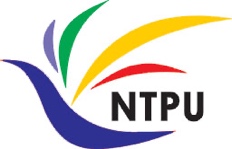 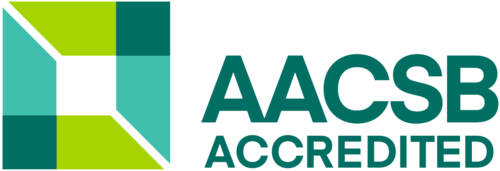 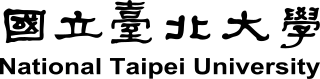 Spring 2022
5
Experiences Sharing of NTPU EMI Teaching Community II
Professors of EMI Teaching Community II
National Taipei University
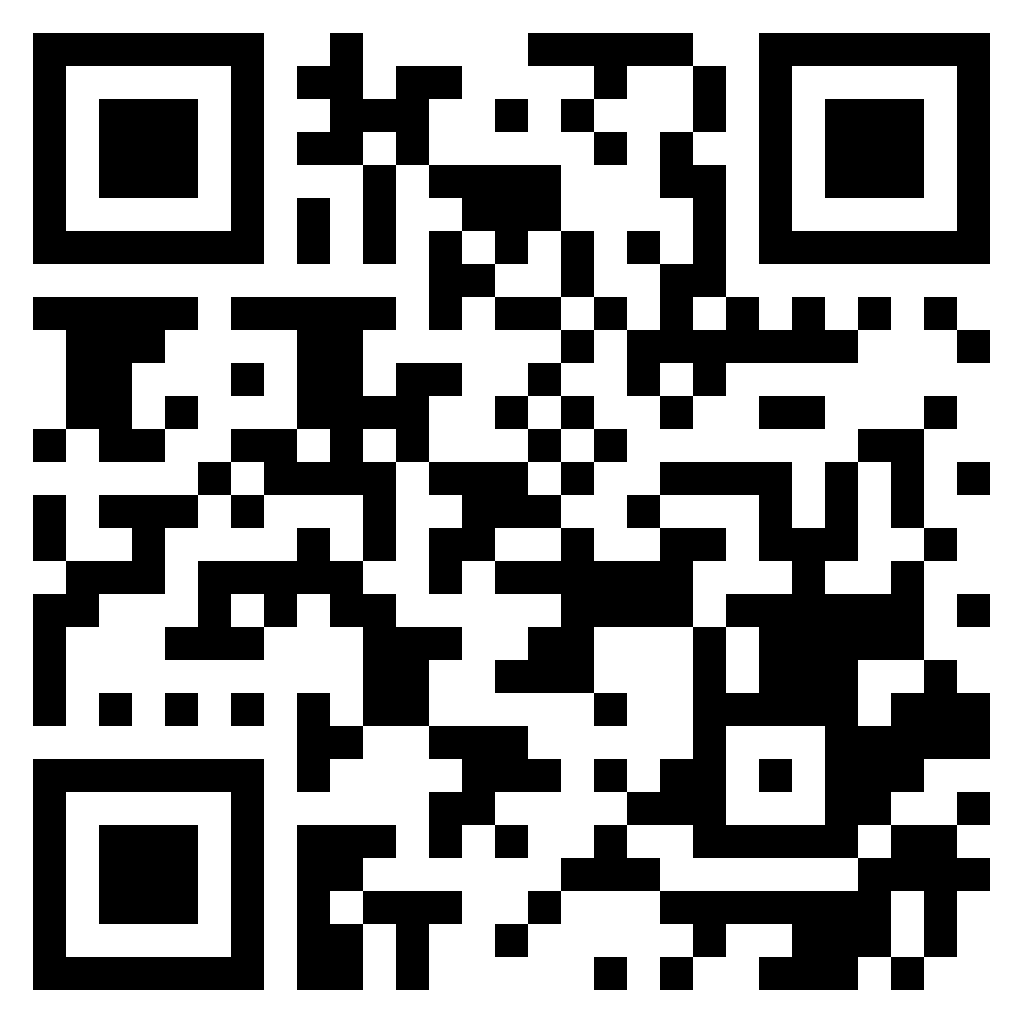 http://meet.google.com/uaq-vmjj-vff
12:00 - 13:00, May 27, 2022 (Friday)
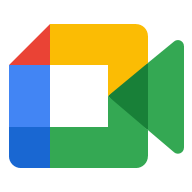 20
EMI x FinTech x IM AACSB NTPU
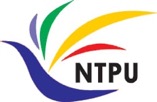 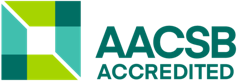 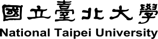 Fall 2022
1
FinTech for Social Good
Dr. Chung-Chi ChenResearcher, Artificial Intelligence Research Center, National Institute of Advanced Industrial Science and Technology, Japan
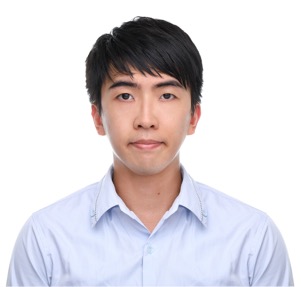 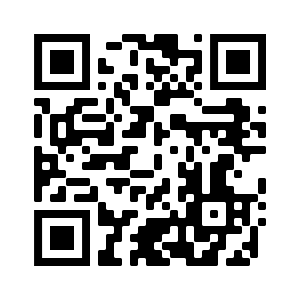 https://meet.google.com/paj-zhhj-mya
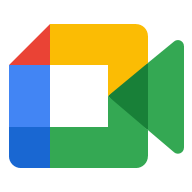 12:10 - 14:00, Oct. 19, 2022 (Wednesday)
21
EMI x FinTech x IM AACSB NTPU
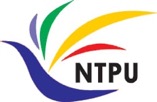 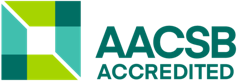 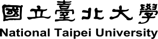 Fall 2022
2
Matching Texts with Data for Evidence-based Information Retrieval
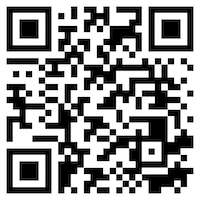 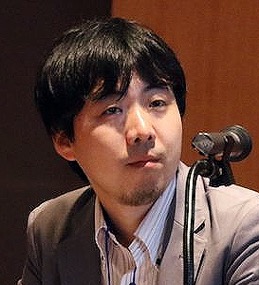 Prof. Makoto P. KatoFaculty of Library, Information and Media Science
University of Tsukuba, Japan
https://meet.google.com/miy-fbif-max
9:10 - 12:00, Nov. 23, 2022 (Wednesday)
(Hybrid) B8F40, National Taipei University, Taiwan
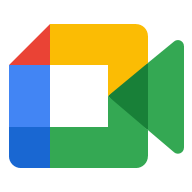 22
EMI x FinTech x IM AACSB NTPU
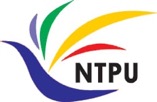 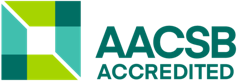 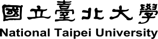 Fall 2022
3
The Truth of Crypto & NFT Economy(虛擬貨幣與NFT經濟老實說)
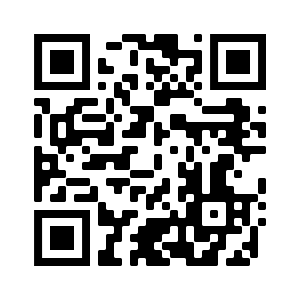 Mu Jou (周書丞)CTO of Infinitas NFT
GM of Asiania
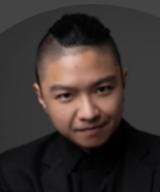 https://meet.google.com/paj-zhhj-mya
12:10 - 14:00, Nov. 30, 2022 (Wednesday)
(Hybrid) B3F02, National Taipei University, Taiwan
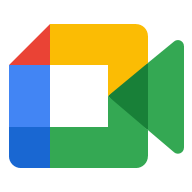 23
EMI x FinTech x IM AACSB NTPU
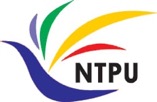 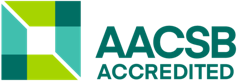 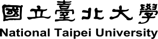 Fall 2022
4
Index Design – Methodology, Data Analysis and the Application of Quantitative Investing
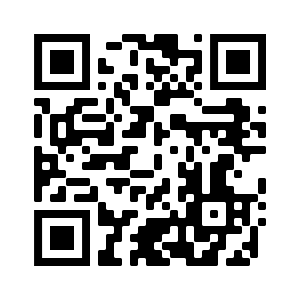 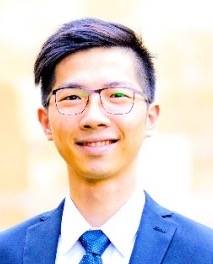 Jervis J.G. Li
Fund Manager, Yuanta SITC
https://meet.google.com/paj-zhhj-mya
9:10 - 12:00, Dec. 6, 2022 (Tuesday)
(Hybrid) B8F40, National Taipei University, Taiwan
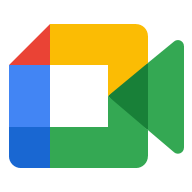 24
EMI x USR x FinTech x IMAACSB NTPU
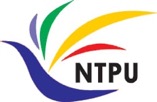 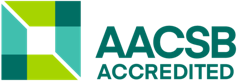 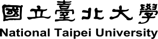 Spring 2023
1
Agile Principles Patterns and Practices using AI and ChatGPT
Shihyu (Alex) Chu
Division Director, Software Industry ResearchMarket Intelligence & Consulting Institute (MIC)
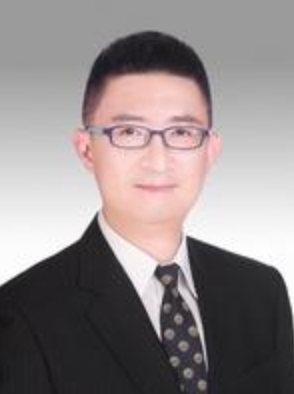 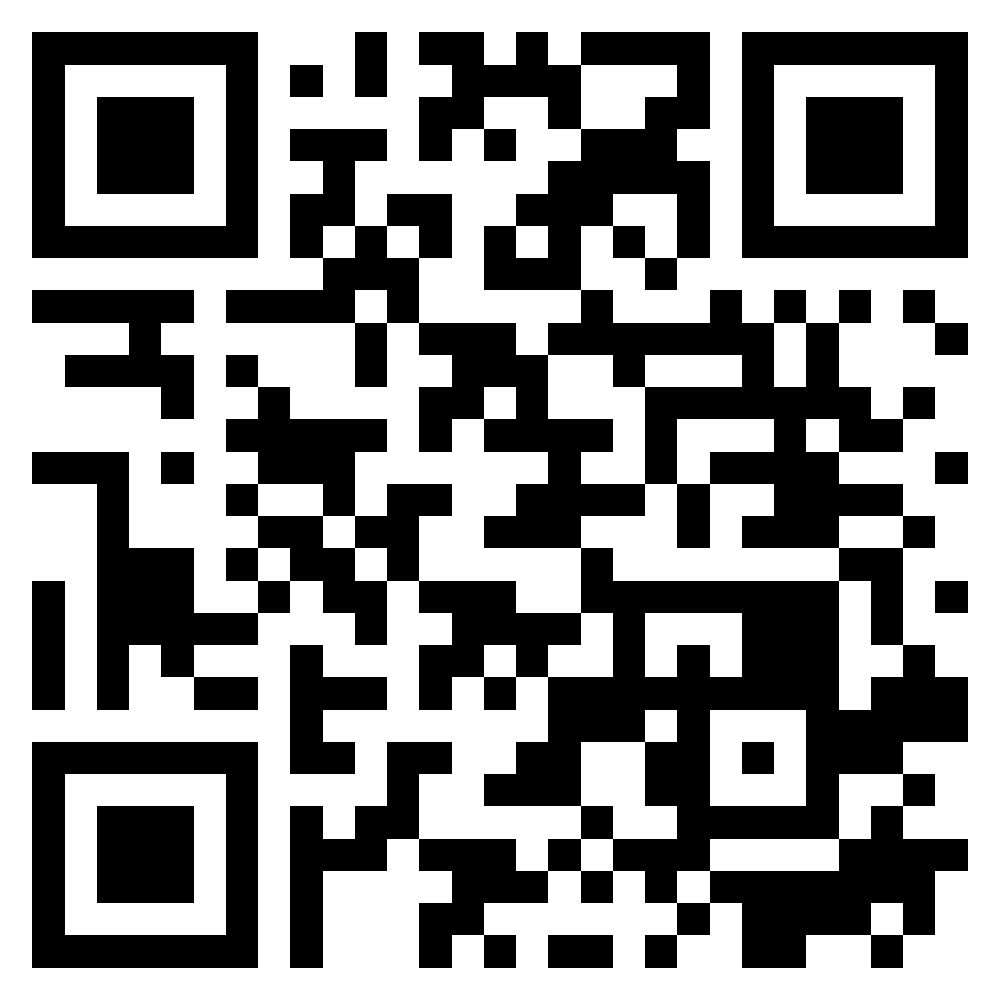 https://meet.google.com/ish-gzmy-pmo
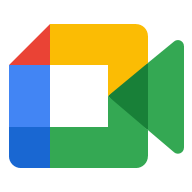 9:10 - 12:00, May 17, 2023 (Wednesday)
(Hybrid) B8F40, National Taipei University, Taiwan
25
EMI x USR x FinTech x IMAACSB NTPU
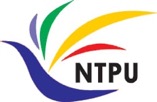 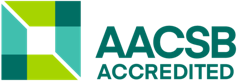 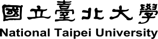 Spring 2023
2
國際碳中和產業趨勢與數位轉型永續發展 (International Carbon Neutral Industry Trends and Digital Transformation for Sustainable Development)
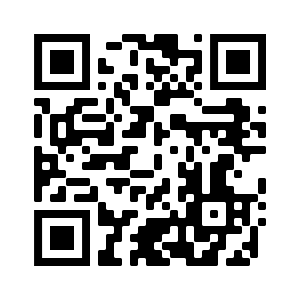 Shihyu (Alex) Chu (朱師右)
Division Director, Software Industry ResearchMarket Intelligence & Consulting Institute (MIC)
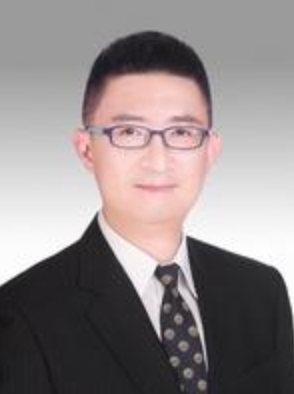 https://meet.google.com/paj-zhhj-mya
12:10 - 13:00, May 17, 2023 (Wednesday)
(Hybrid) B302, National Taipei University, Taiwan
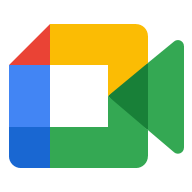 26
EMI x USR x FinTech x Stat x IMAACSB NTPU
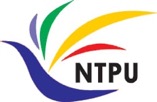 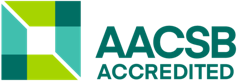 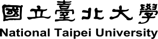 Spring 2023
3
綠色金融科技－金融數位轉型的趨勢與商機(Green Financial Technology: Trends and Business Opportunities of Financial Digital Transformation)
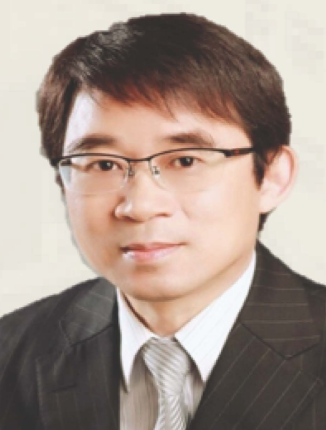 周振豊 董事長 (Jones Chou)捷鵬國際金融服務集團創辦人
12:10 - 13:30, May 25, 2023 (Thursday)
B313, National Taipei University, Taiwan
27
EMI x USR x FinTech x IMAACSB NTPU
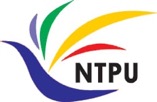 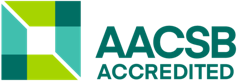 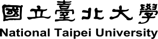 Fall 2023
1
Index Design – Methodology, Data Analysis and the Application of Quantitative Investing
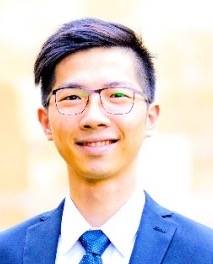 Jervis J.G. Li
Fund Manager, Yuanta SITC
9:10 - 12:00, Dec. 5, 2023 (Tuesday)
B3F17, National Taipei University, Taiwan
28
EMI Teacher Community Activities
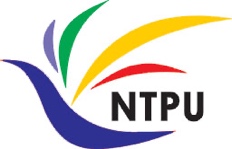 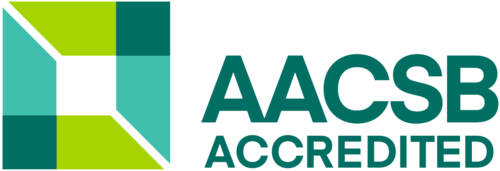 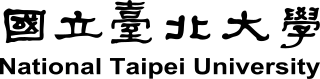 Spring 2024
1. March 27, 2024 (Wednesday) 12:10-13:00
Sharing EMI Teaching Experiences in the EMI Teacher Community II
Min-Yuh Day, National Taipei University
2. April 16, 2024 (Tuesday) 12:10-13:00
Experience Sharing on EMI Teaching Promotion in the College of Business, NTPU 
Pu-Tai Yang, National Taipei University
3. April 24, 2024 (Wednesday) 12:10-13:00
Experiences Sharing of NTPU EMI Teaching Community II
Professors of EMI Teaching Community II, National Taipei University 
4. May 2, 2024 (Tuesday) 12:10-13:00
Experience Sharing on EMI Teaching in Finance and Banking
Ko-Chia Yu, National Taipei University
5. May 22, 2024 (Wednesday) 9:10-12:00
Agile Principles Patterns and Practices using Generative AI for Sustainable Digital Transformation
Shihyu (Alex) Chu, Division Director, Software Industry Research Center, Market Intelligence & Consulting Institute (MIC)
29
EMI x USR x FinTech x IMAACSB NTPU
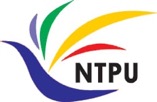 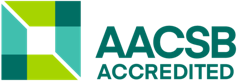 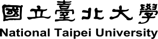 1
Sharing EMI Teaching Experiences in the EMI Teacher Community II
Spring 2024
Time: 12:10 - 13:00, March 27, 2024 (Wednesday)
Place: B302, National Taipei University, Taiwan
戴敏育  教授
Min-Yuh Day, Ph.D, Professor
Institute of Information Management, National Taipei University
https://web.ntpu.edu.tw/~myday
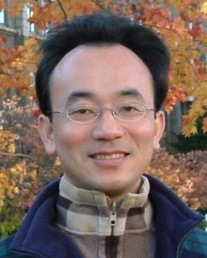 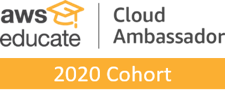 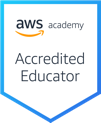 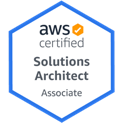 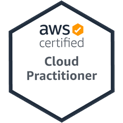 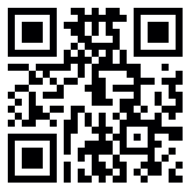 30
2024-03-27
EMI Courses in AI for Business Applications
31
Artificial Intelligence for Text Analytics
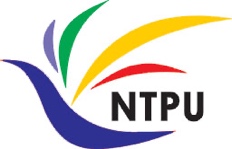 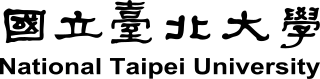 Introduction to Artificial Intelligence for Text Analytics
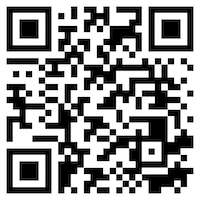 1121AITA01
MBA, IM, NTPU (M5265) (Fall 2023) Tue 2, 3, 4 (9:10-12:00) (B3F17)
Min-Yuh Day, Ph.D, Associate Professor
Institute of Information Management, National Taipei University
https://web.ntpu.edu.tw/~myday
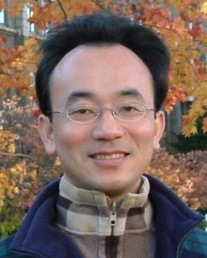 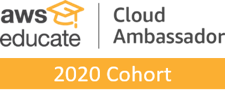 https://meet.google.com/miy-fbif-max
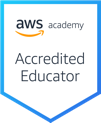 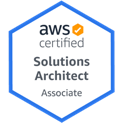 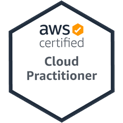 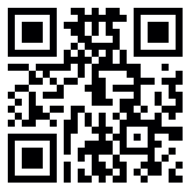 32
2023-09-13
Course SyllabusNational Taipei UniversityAcademic Year 112, 1st Semester (Fall 2023)
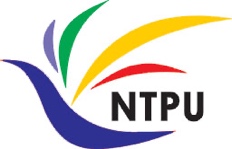 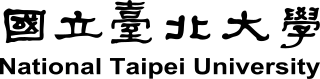 Course Title: Artificial Intelligence for Text Analytics
Instructor: Min-Yuh Day
Course Class: MBA, IM, NTPU (3 Credits, Elective) 
Details
EMI Course (3 Credits, Elective, One Semester) (M5265)
Time & Place: Wed, 2, 3, 4, (9:10-12:00) (B3F17)
Google Meet: https://meet.google.com/miy-fbif-max
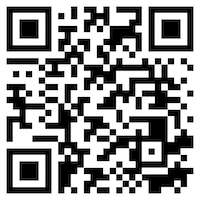 https://meet.google.com/miy-fbif-max
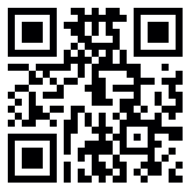 33
Course Objectives
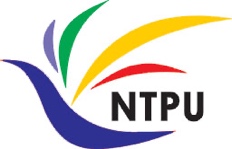 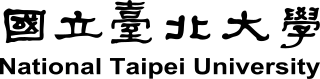 Understand the fundamental concepts and research issues of Artificial Intelligence for Text Analytics.
Equip with Hands-on practices of Artificial Intelligence for Text Analytics.
Conduct information systems research in the context of Artificial Intelligence for Text Analytics.
34
Course Outline
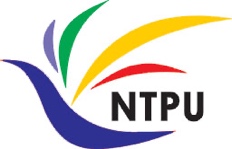 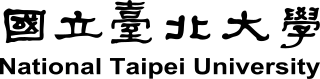 This course introduces the fundamental concepts, research issues, and hands-on practices of Artificial Intelligence for Text Analytics.
Topics include: 
Introduction to Introduction to Artificial Intelligence for Text Analytics
Foundations of Text Analytics: Natural Language Processing (NLP)
Python for Natural Language Processing
Natural Language Processing with Transformers
Text Classification and Sentiment Analysis
Multilingual Named Entity Recognition (NER), Text Similarity and Clustering
Text Summarization and Topic Models
Text Generation with Large Language Models (LLMs)
Question Answering and Dialogue Systems 
Deep Learning, Generative AI, Transfer Learning, Zero-Shot, and Few-Shot Learning for Text Analytics
Case Study on Artificial Intelligence for Text Analytics
35
Core Competence
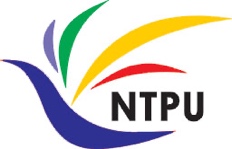 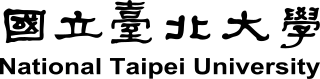 Exploring new knowledge in information technology, system development and application  80 %

Internet marketing planning ability  10 %

Thesis writing and independent research skills  10 %
36
Four Fundamental Qualities
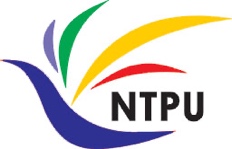 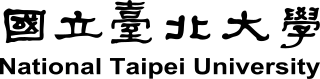 Professionalism
Creative thinking and Problem-solving 40 %
Comprehensive Integration 40 %
Interpersonal Relationship
Communication and Coordination 10 %
Teamwork 5 %
Ethics
Honesty and Integrity 0 %
Self-Esteem and Self-reflection 0 %
International Vision
Caring for Diversity 0 %
Interdisciplinary Vision 5 %
37
College Learning Goals
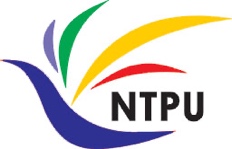 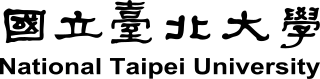 Ethics/Corporate Social Responsibility
Global Knowledge/Awareness
Communication
Analytical and Critical Thinking
38
Department Learning Goals
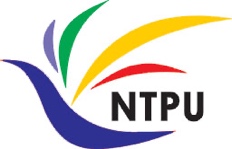 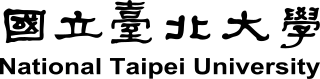 Information Technologies and System Development Capabilities
Internet Marketing Management Capabilities
Research capabilities
39
Syllabus
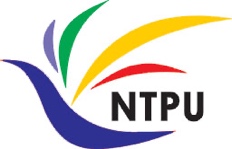 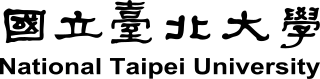 Week    Date    Subject/Topics
1   2023/09/13   Introduction to Artificial Intelligence for Text Analytics
2   2023/09/20   Foundations of Text Analytics:                               Natural Language Processing (NLP)
3   2023/09/27   Python for Natural Language Processing
4   2023/10/04   Natural Language Processing with Transformers
5   2023/10/11   Case Study on Artificial Intelligence for Text Analytics I
6   2023/10/18   Text Classification and Sentiment Analysis
40
Syllabus
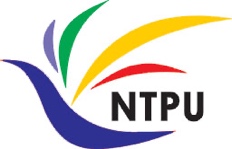 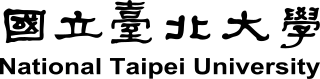 Week    Date    Subject/Topics
7   2023/10/25   Multilingual Named Entity Recognition (NER)
8   2023/11/01   Midterm Project Report
9   2023/11/08   Text Similarity and Clustering
10 2023/11/15   Text Summarization and Topic Models
11 2023/11/22   Text Generation with Large Language Models (LLMs)
12 2023/11/29   Case Study on Artificial Intelligence for Text Analytics II
41
Syllabus
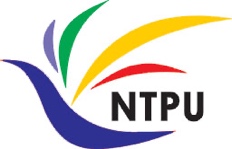 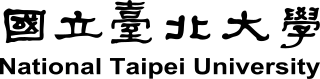 Week    Date    Subject/Topics
13   2023/12/06   Question Answering and Dialogue Systems
14   2023/12/13   Deep Learning, Generative AI, Transfer Learning,                                 Zero-Shot, and Few-Shot Learning for Text Analytics
15   2023/12/20   Final Project Report I
16   2023/12/27   Final Project Report II
42
Teaching Methods and Activities
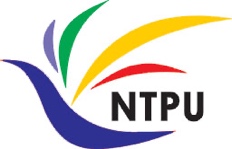 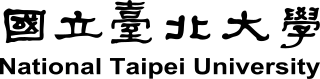 Lecture
Discussion
Practicum
43
Evaluation Methods
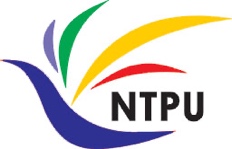 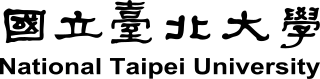 Individual Presentation 60 %
Group Presentation 10 %
Case Report 10 %
Class Participation 10 %
Assignment 10 %
44
Artificial Intelligence in Finance and Quantitative Analysis
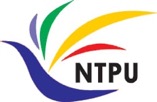 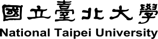 Introduction to Artificial Intelligence in Finance and Quantitative Analysis
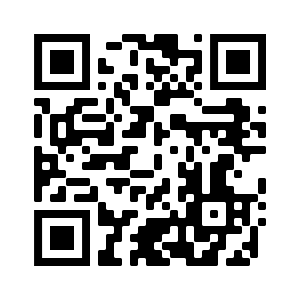 1121AIFQA01
MBA, IM, NTPU (M5276) (Fall 2023) Tue 2, 3, 4 (9:10-12:00) (B3F17)
Min-Yuh Day, Ph.D, Associate Professor
Institute of Information Management, National Taipei University
https://web.ntpu.edu.tw/~myday
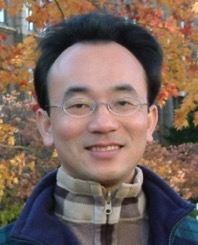 https://meet.google.com/paj-zhhj-mya
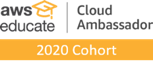 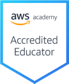 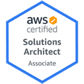 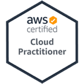 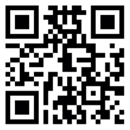 45
2023-09-12
Course SyllabusNational Taipei UniversityAcademic Year 112, 1st Semester (Fall 2023)
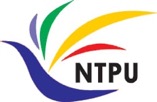 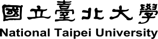 Course Title: Artificial Intelligence in Finance and Quantitative Analysis
Instructor: Min-Yuh Day
Course Class: MBA, IM, NTPU (3 Credits, Elective) 
Details
EMI Course (3 Credits, Elective, One Semester) (M5276)
Time & Place: Tue, 2, 3, 4, (9:10-12:00) (B3F17)
Google Meet: https://meet.google.com/paj-zhhj-mya
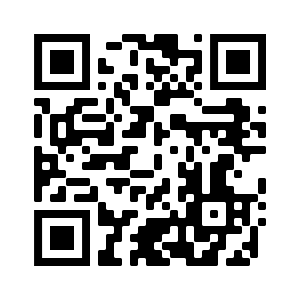 https://meet.google.com/paj-zhhj-mya
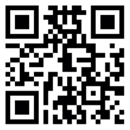 46
Course Objectives
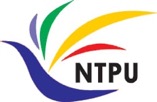 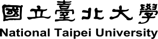 Understand the fundamental concepts and research issues of Artificial Intelligence in Finance and Quantitative Analysis.
Equip with Hands-on practices of Artificial Intelligence in Finance and Quantitative Analysis.
Conduct information systems research in the context of Artificial Intelligence in Finance and Quantitative Analysis.
47
Course Outline
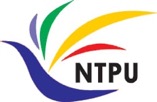 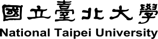 This course introduces the fundamental concepts, research issues, and hands-on practices of AI in Finance and Quantitative Analysis. 
Topics include:
Introduction to Artificial Intelligence in Finance and Quantitative Analysis
AI in FinTech: Metaverse, Web3, DeFi, NFT, Financial Services Innovation and Applications
Investing Psychology and Behavioral Finance
Event Studies in Finance
Finance Theory
Data-Driven Finance
Financial Econometrics
AI-First Finance
Deep Learning in Finance
Reinforcement Learning in Finance
Algorithmic Trading, Risk Management, Trading Bot and Event-Based Backtesting
Case Study on AI in Finance and Quantitative Analysis.
48
Syllabus
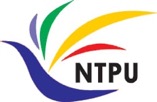 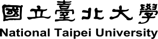 Week    Date    Subject/Topics
1   2023/09/12   Introduction to Artificial Intelligence in Finance and                              Quantitative Analysis
2   2023/09/19   AI in FinTech: Metaverse, Web3, DeFi, NFT,                               Financial Services Innovation and Applications 
3   2023/09/26   Investing Psychology and Behavioral Finance 
4   2023/10/03   Event Studies in Finance 
5   2023/10/10   National Day (Day off) 
6   2023/10/17 Case Study on AI in Finance and Quantitative Analysis I
49
Syllabus
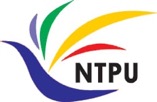 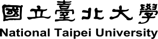 Week    Date    Subject/Topics
7   2023/10/24   Finance Theory and Data-Driven Finance 
8   2023/10/31   Midterm Project Report 
9   2023/11/07   Financial Econometrics 
10   2023/11/14   AI-First Finance 
11   2023/11/21   Industry Practices of AI in Finance and Quantitative                                Analysis 
12   2023/11/28   Case Study on AI in Finance and Quantitative Analysis II
50
Syllabus
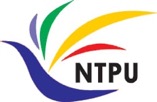 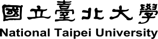 Week    Date    Subject/Topics
13   2023/12/05   Deep Learning in Finance;                                 Reinforcement Learning in Finance 
14   2023/12/12   Algorithmic Trading; Risk Management;                                 Trading Bot and Event-Based Backtesting 
15   2023/12/19   Final Project Report I 
16   2023/12/26   Final Project Report II
51
Big Data Analysis
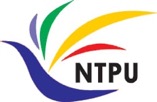 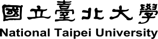 Introduction to Big Data Analysis
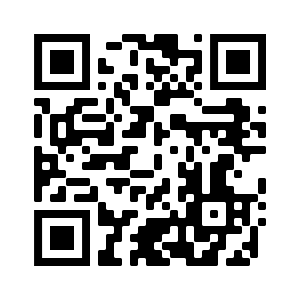 1122BDA01
MBA, IM, NTPU (M6031) (Spring 2024) Tue 2, 3, 4 (9:10-12:00) (B3F17)
Min-Yuh Day, Ph.D, Associate Professor
Institute of Information Management, National Taipei University
https://web.ntpu.edu.tw/~myday
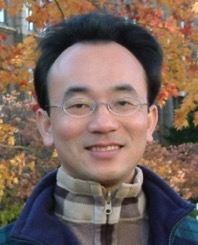 https://meet.google.com/paj-zhhj-mya
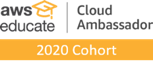 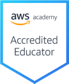 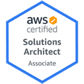 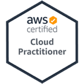 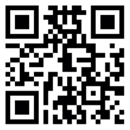 52
2024-02-20
Course SyllabusNational Taipei UniversityAcademic Year 112, 2nd Semester (Spring 2024)
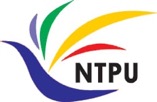 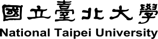 Course Title: Big Data Analysis
Instructor: Min-Yuh Day
Course Class: MBA, IM, NTPU (3 Credits, Elective) 
Details
In-Class and Distance Learning EMI Course (3 Credits, Elective, One Semester) (M6031)
Time & Place: Tue, 2, 3, 4, (9:10-12:00) (B3F17)
Google Meet: https://meet.google.com/paj-zhhj-mya
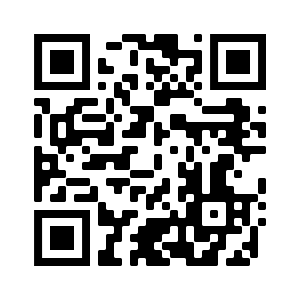 https://meet.google.com/paj-zhhj-mya
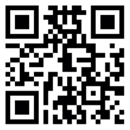 53
Course Objectives
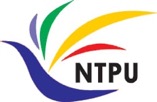 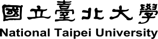 Understand the fundamental concepts and research issues of Big Data Analysis.
Equip with Hands-on practices of Big Data Analysis.
Conduct information systems research in the context of Big Data Analysis.
54
Course Outline
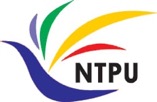 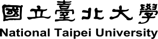 This course introduces the fundamental concepts, research issues, and hands-on practices of Big Data Analysis. 
Topics include:
Introduction to Big Data Analysis
AI, Data Science and Big Data Analysis
Foundations of Big Data Analysis in Python
Machine Learning: SAS Viya, Data Preparation and Algorithm Selection
Machine Learning: Decision Trees and Ensembles of Trees
Machine Learning: Neural Networks (NN) and Support Vector Machines (SVM)
Machine Learning: Model Assessment and Deployment
Generative AI and Large Language Models (LLM) for Big Data Analysis
Deep Learning for ESG and Finance Big Data Analysis
Industry Practices of Big Data Analysis
Case Study on Big Data Analysis
55
Syllabus
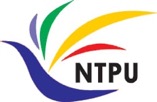 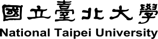 Week    Date    Subject/Topics
1 2024/02/20 Introduction to Big Data Analysis
2 2024/02/27 AI, Data Science and Big Data Analysis
3 2024/03/05 Foundations of Big Data Analysis in Python
4 2024/03/12 Case Study on Big Data Analysis I
5 2024/03/19 Machine Learning: SAS Viya, Data Preparation and                                                              Algorithm Selection
6 2024/03/26 Machine Learning: Decision Trees and Ensembles of Trees
7 2024/04/02 Self-study
8 2024/04/09 Midterm Project Report
56
Syllabus
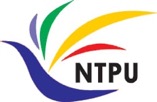 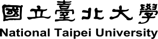 Week    Date    Subject/Topics
9 2024/04/16 Machine Learning: Neural Networks (NN) and                                                              Support Vector Machines (SVM)
10 2024/04/23 Machine Learning: Model Assessment and Deployment
11 2024/04/30 Case Study on Big Data Analysis II
12 2024/05/07 Generative AI and Large Language Models (LLM) for                             Big Data Analysis
13 2024/05/14 Industry Practices of Big Data Analysis
14 2024/05/21 Deep Learning for ESG and Finance Big Data Analysis
15 2024/05/28 Final Project Report I
16 2024/06/04 Final Project Report II
57
Software Engineering
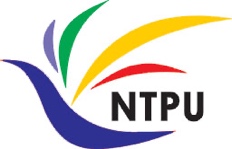 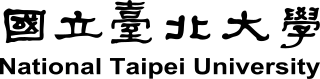 Introduction to Software Engineering
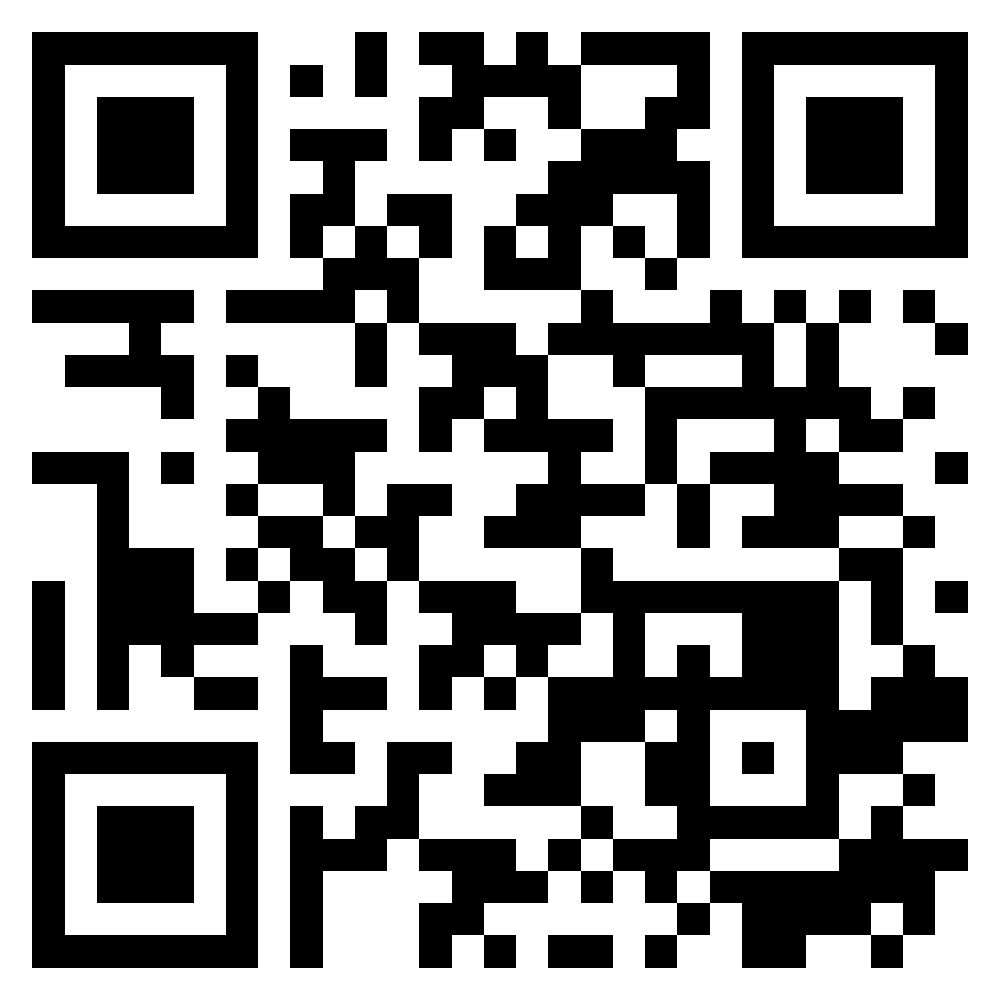 1122SE01
MBA, IM, NTPU (M5010) (Spring 2024) Wed 2, 3, 4 (9:10-12:00) (B3F17)
Min-Yuh Day, Ph.D, Associate Professor
Institute of Information Management, National Taipei University
https://web.ntpu.edu.tw/~myday
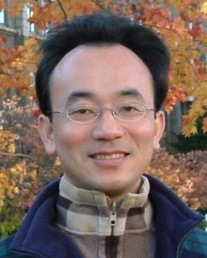 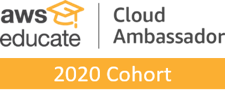 https://meet.google.com/ish-gzmy-pmo
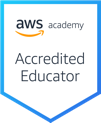 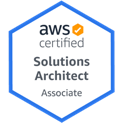 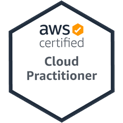 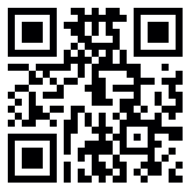 58
2024-02-21
Course SyllabusNational Taipei UniversityAcademic Year 112, 2nd Semester (Spring 2024)
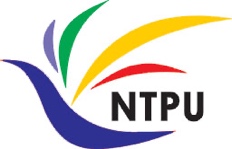 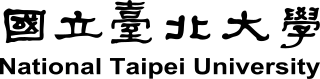 Course Title: Software Engineering
Instructor: Min-Yuh Day
Course Class: MBA, IM, NTPU (3 Credits, Elective)                          GMBA in Finance; SHM; IPUG
Details
In-Person and Distance Learning EMI Course (3 Credits, Elective, One Semester) (M5010)
Time & Place: Wed, 2, 3, 4, (9:10-12:00) (B3F17)
Google Meet: https://meet.google.com/ish-gzmy-pmo
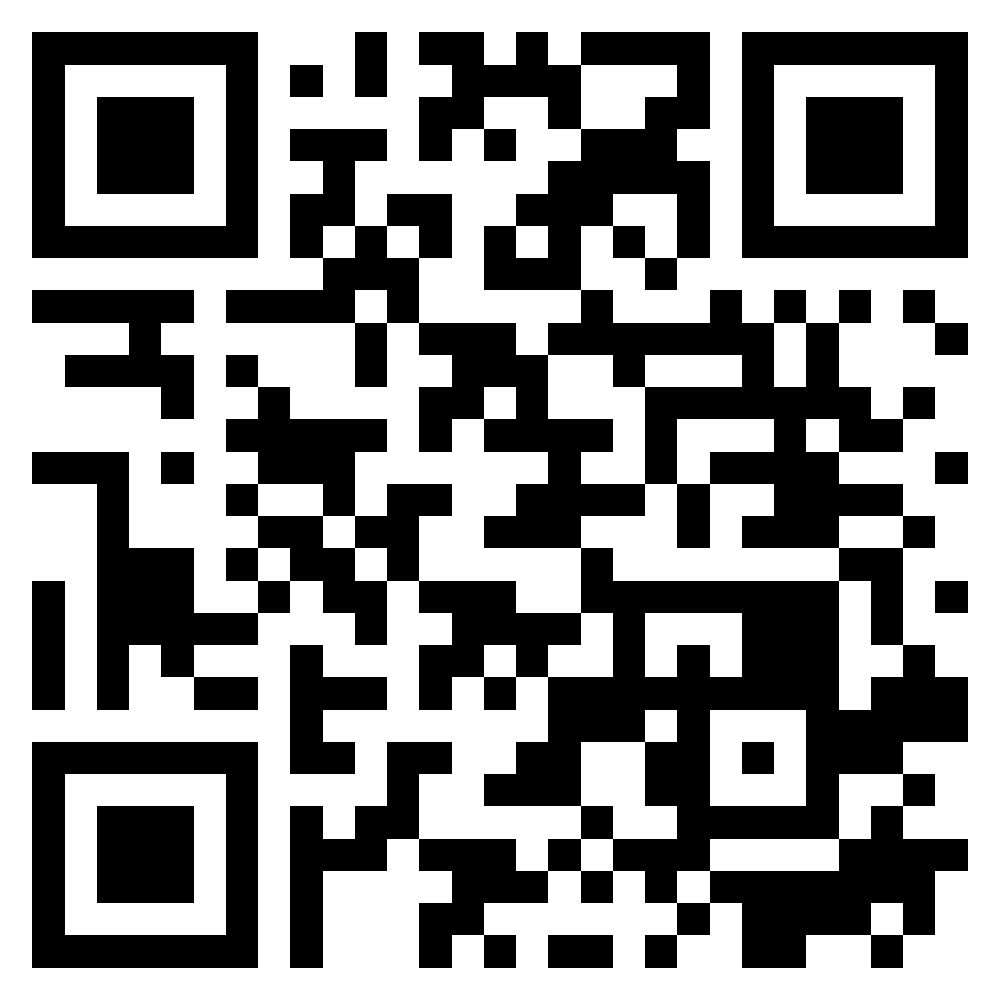 https://meet.google.com/ish-gzmy-pmo
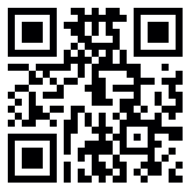 59
Course Objectives
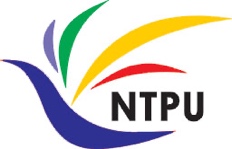 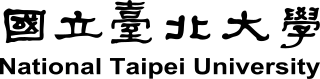 Understand the fundamental concepts and research issues of software engineering.
Equip with Hands-on practices of software engineering.
Conduct information systems research in the context of software engineering.
60
Course Outline
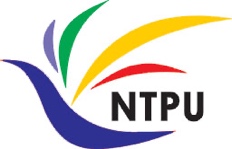 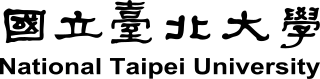 This course introduces the fundamental concepts, research issues, and hands-on practices of software engineering.
Topics include: 
Introduction to Software Engineering
Software Products and Project Management: Software product management and prototyping
Agile Software Engineering: Agile methods, Scrum, and Extreme Programming
Features, Scenarios, and Stories
Software Architecture: Architectural design, System decomposition, and Distribution architecture
Cloud-Based Software: Virtualization and containers, Everything as a service, Software as a service 
Cloud Computing and Cloud Software Architecture 
Microservices Architecture, RESTful services, Service deployment
Security and Privacy; Reliable Programming
Testing: Functional testing, Test automation, Test-driven development, and Code reviews
DevOps and Code Management: Code management and DevOps automation
Case Study on Software Engineering
61
Syllabus
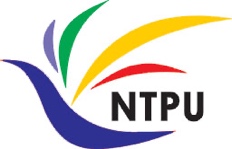 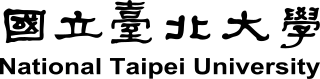 Week    Date    Subject/Topics
1  2024/02/21  Introduction to Software Engineering
2  2024/02/28  Peace Memorial Day (Day Off)
3  2024/03/06  Software Products and Project Management:                             Software product management and prototyping
4  2024/03/13  Agile Software Engineering: Agile methods, Scrum,                             and Extreme Programming
5  2024/03/20  Case Study on Software Engineering I
6  2024/03/27  Features, Scenarios, and Stories
7  2024/04/03  Make-up holiday for NTPU Sports Day (No Classes)
8  2024/04/10  Midterm Project Report
62
Syllabus
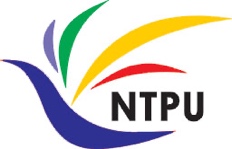 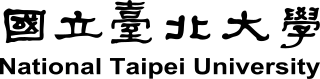 Week    Date    Subject/Topics
9  2024/04/17  Software Architecture: Architectural design,                             System decomposition, and Distribution architecture
10  2024/04/24  Cloud-Based Software: Virtualization and containers,                                Everything as a service, Software as a service;                                Cloud Computing and Cloud Software Architecture
11  2024/05/01  Case Study on Software Engineering II
12  2024/05/08  Microservices Architecture, RESTful services,                                Service deployment
13  2024/05/15  Industry Practices of Software Engineering
63
Syllabus
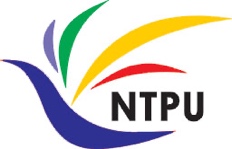 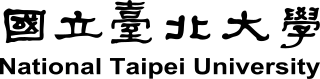 Week    Date    Subject/Topics
14  2024/05/22  Security and Privacy; Reliable Programming;                               Testing: Functional testing, Test automation,                               Test-driven development, and Code reviews;                               DevOps and Code Management:                               Code management and DevOps automation
15  2024/05/29  Final Project Report I
16  2024/06/05  Final Project Report II
64
Artificial Intelligence
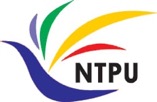 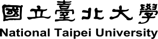 Introduction to Artificial Intelligence
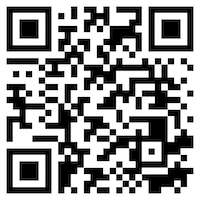 1111AI01
MBA, IM, NTPU (M6132) (Fall 2022) Wed 2, 3, 4 (9:10-12:00) (B8F40)
Min-Yuh Day, Ph.D, Associate Professor
Institute of Information Management, National Taipei University
https://web.ntpu.edu.tw/~myday
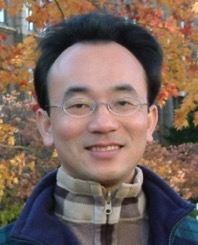 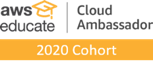 https://meet.google.com/miy-fbif-max
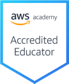 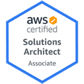 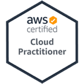 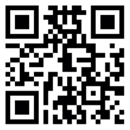 65
2022-09-14
Course SyllabusNational Taipei UniversityAcademic Year 111, 1st Semester (Fall 2022)
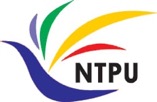 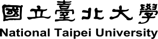 Course Title: Artificial Intelligence 
Instructor: Min-Yuh Day
Course Class: MBA, IM, NTPU (3 Credits, Elective) 
Details
In-Class and Distance Learning EMI Course (3 Credits, Elective, One Semester) (M6132)
Time & Place: Wed, 2, 3, 4, (9:10-12:00) (B8F40)
Google Meet: https://meet.google.com/miy-fbif-max
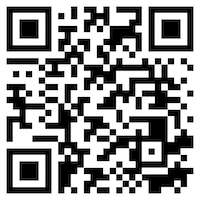 https://meet.google.com/miy-fbif-max
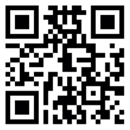 66
Course Objectives
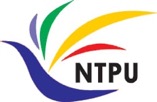 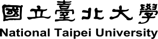 Understand the fundamental concepts and research issues of Artificial Intelligence.
Equip with Hands-on practices of Artificial Intelligence.
Conduct information systems research in the context of Artificial Intelligence.
67
Course Outline
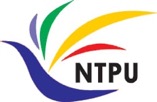 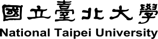 This course introduces the fundamental concepts, research issues, and hands-on practices of Artificial Intelligence. 
Topics include:
Introduction to Artificial Intelligence
Artificial Intelligence and Intelligent Agents
Problem Solving
Knowledge, Reasoning and Knowledge Representation, Uncertain Knowledge and Reasoning
Machine Learning: Supervised and Unsupervised Learning
The Theory of Learning and Ensemble Learning
Deep Learning, Reinforcement Learning
Deep Learning for Natural Language Processing
Computer Vision and Robotics
Philosophy and Ethics of AI and the Future of AI
Case Study on AI
68
Syllabus
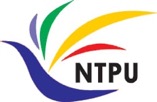 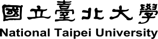 Week    Date    Subject/Topics
1  2022/09/14  Introduction to Artificial Intelligence
2  2022/09/21  Artificial Intelligence and Intelligent Agents
3  2022/09/28  Problem Solving
4  2022/10/05  Knowledge, Reasoning and Knowledge Representation;                            Uncertain Knowledge and Reasoning
5  2022/10/12  Case Study on Artificial Intelligence I 
6  2022/10/19  Machine Learning: Supervised and Unsupervised Learning
69
Syllabus
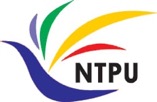 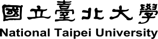 Week    Date    Subject/Topics
7  2022/10/26  The Theory of Learning and Ensemble Learning 
8  2022/11/02  Midterm Project Report 
9  2022/11/09  Deep Learning and Reinforcement Learning 
10  2022/11/16  Deep Learning for Natural Language Processing  
11  2022/11/23  Invited Talk: AI for Information Retrieval  
12  2022/11/30  Case Study on Artificial Intelligence II
70
Syllabus
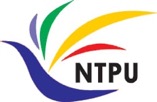 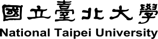 Week    Date    Subject/Topics
13  2022/12/07  Computer Vision and Robotics 
14  2022/12/14  Philosophy and Ethics of AI and the Future of AI 
15  2022/12/21  Final Project Report I 
16  2022/12/28  Final Project Report II 
17  2023/01/04  Self-learning 
18  2023/01/11  Self-learning
71
Project-based Learning (PBL)
72
PBLDesignTeaching
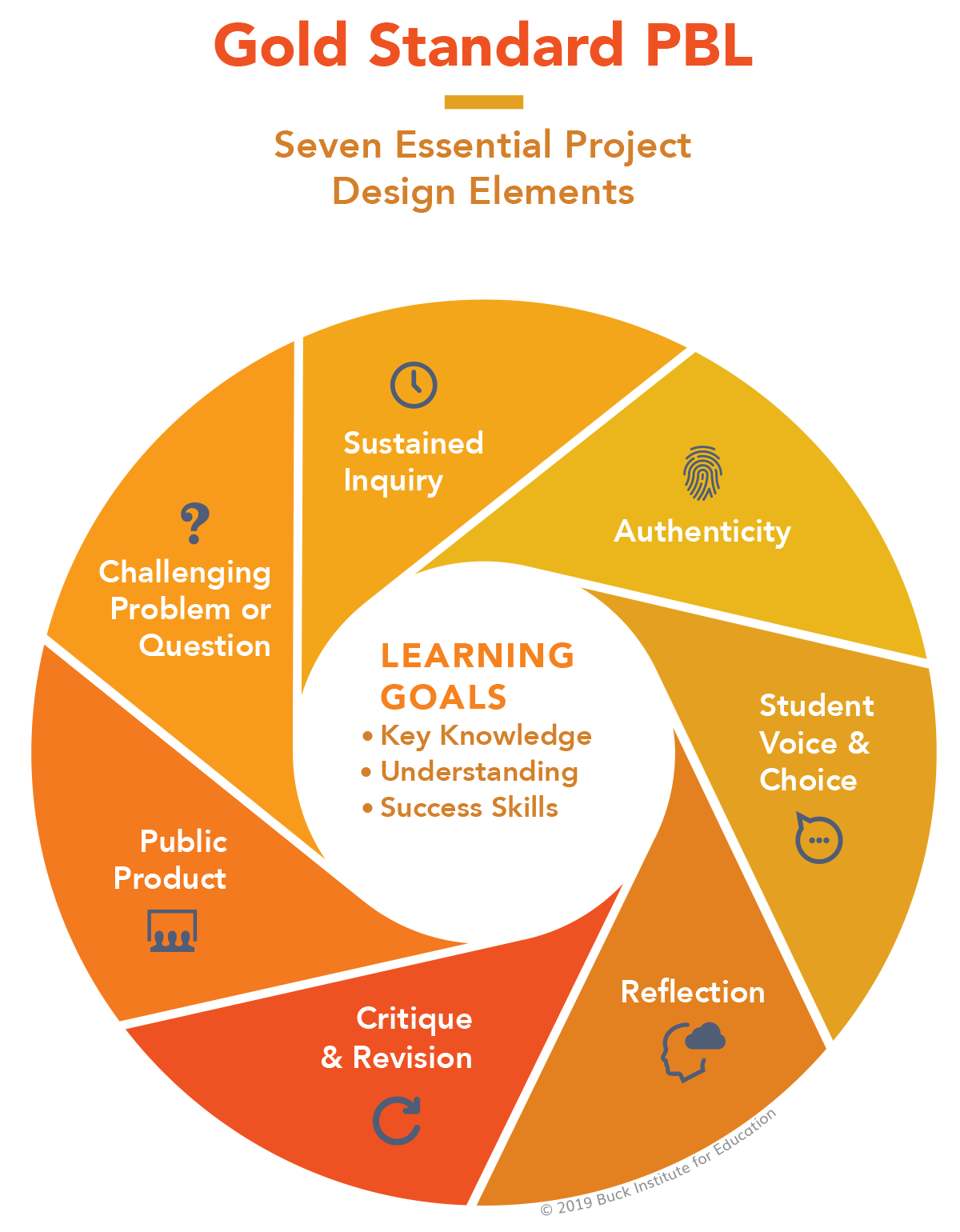 2
2
1
1
3
3
7
7
4
4
6
6
5
5
73
Source: https://www.pblworks.org/what-is-pbl
Information Management (MIS)Information Systems
Organizations
Technology
Information Systems
Management
74
Source: Kenneth C. Laudon & Jane P. Laudon (2014), Management Information Systems: Managing the Digital Firm, Thirteenth Edition, Pearson.
Fundamental MIS Concepts
Business Challenges
Management
Organization
Information System
Business Solutions
Technology
75
Source: Kenneth C. Laudon & Jane P. Laudon (2014), Management Information Systems: Managing the Digital Firm, Thirteenth Edition, Pearson.
2022
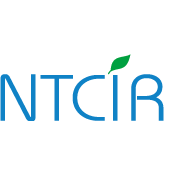 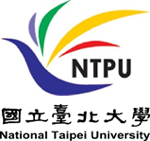 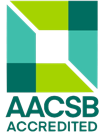 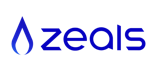 IMNTPU at the NTCIR-16 FinNum-3 Task: Data Augmentation for Financial Numclaim Classification
1 Information Management, National Taipei University, New Taipei City, Taiwan
2 Zeals Co., Ltd. Tokyo, Japan
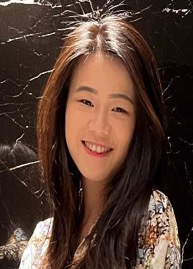 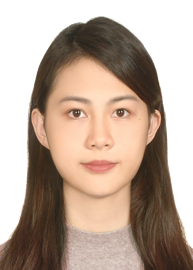 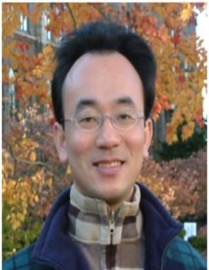 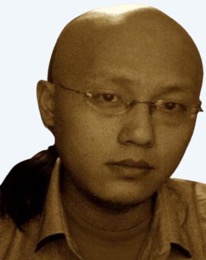 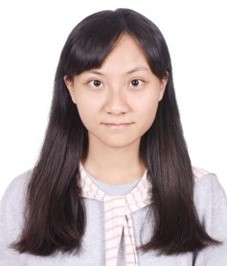 Ting-Yun Hsiao 1
Yung-Wei Teng 1
Pei-Tz Chiu 1
Mike Tian-Jian Jiang 2
Min-Yuh Day 1,*
myday@gm.ntpu.edu.tw
76
NTCIR-16 Conference, June 14-17, 2022, Tokyo, Japan
2022
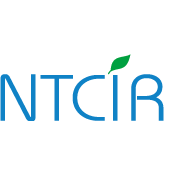 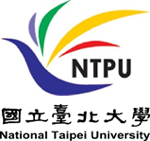 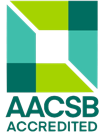 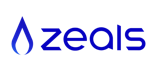 IMNTPU Dialogue System Evaluation
at the NTCIR-16 DialEval-2
Dialogue Quality and Nugget Detection
1 Information Management, National Taipei University, New Taipei City, Taiwan
2 Zeals Co., Ltd. Tokyo, Japan
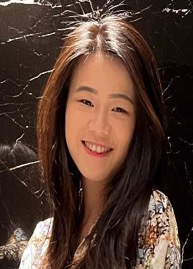 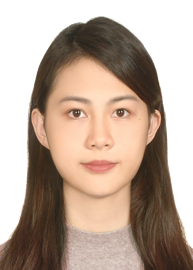 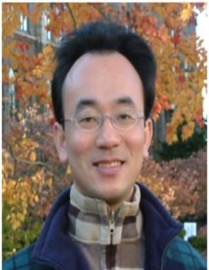 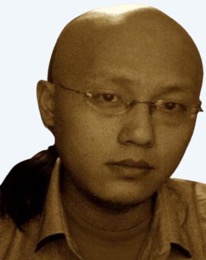 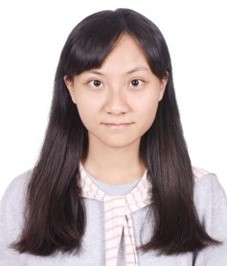 Ting-Yun Hsiao 1
Yung-Wei Teng 1
Pei-Tz Chiu 1
Mike Tian-Jian Jiang 2
Min-Yuh Day 1,*
myday@gm.ntpu.edu.tw
77
NTCIR-16 Conference, June 14-17, 2022, Tokyo, Japan
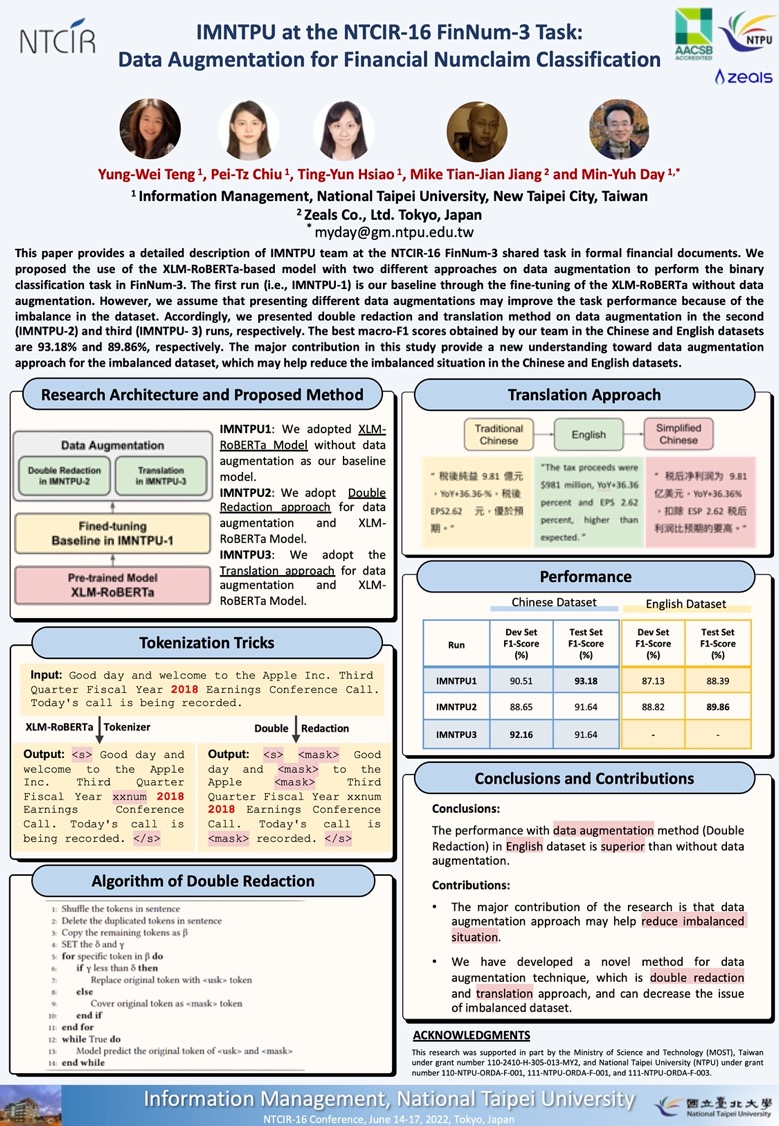 NTCIR-16 FinNum-3
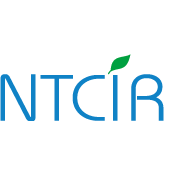 2022
NTCIR-16 Best Poster Presentation Award
78
NTCIR-17 FinArg-1
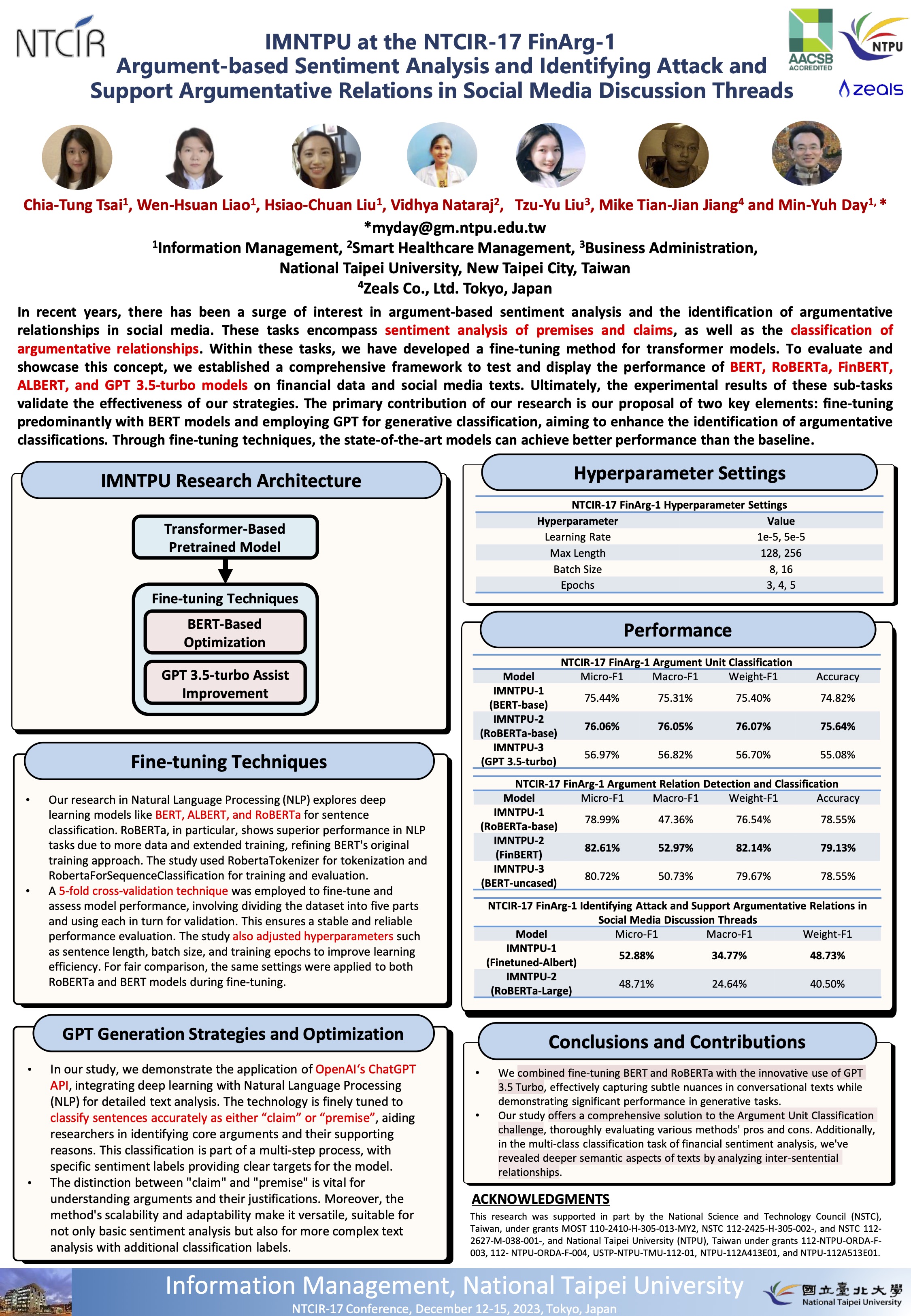 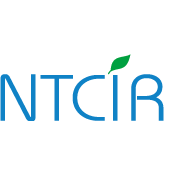 1
2023
NTCIR-17 Best Poster Presentation Award
79
NTCIR-17 Real MedNLP
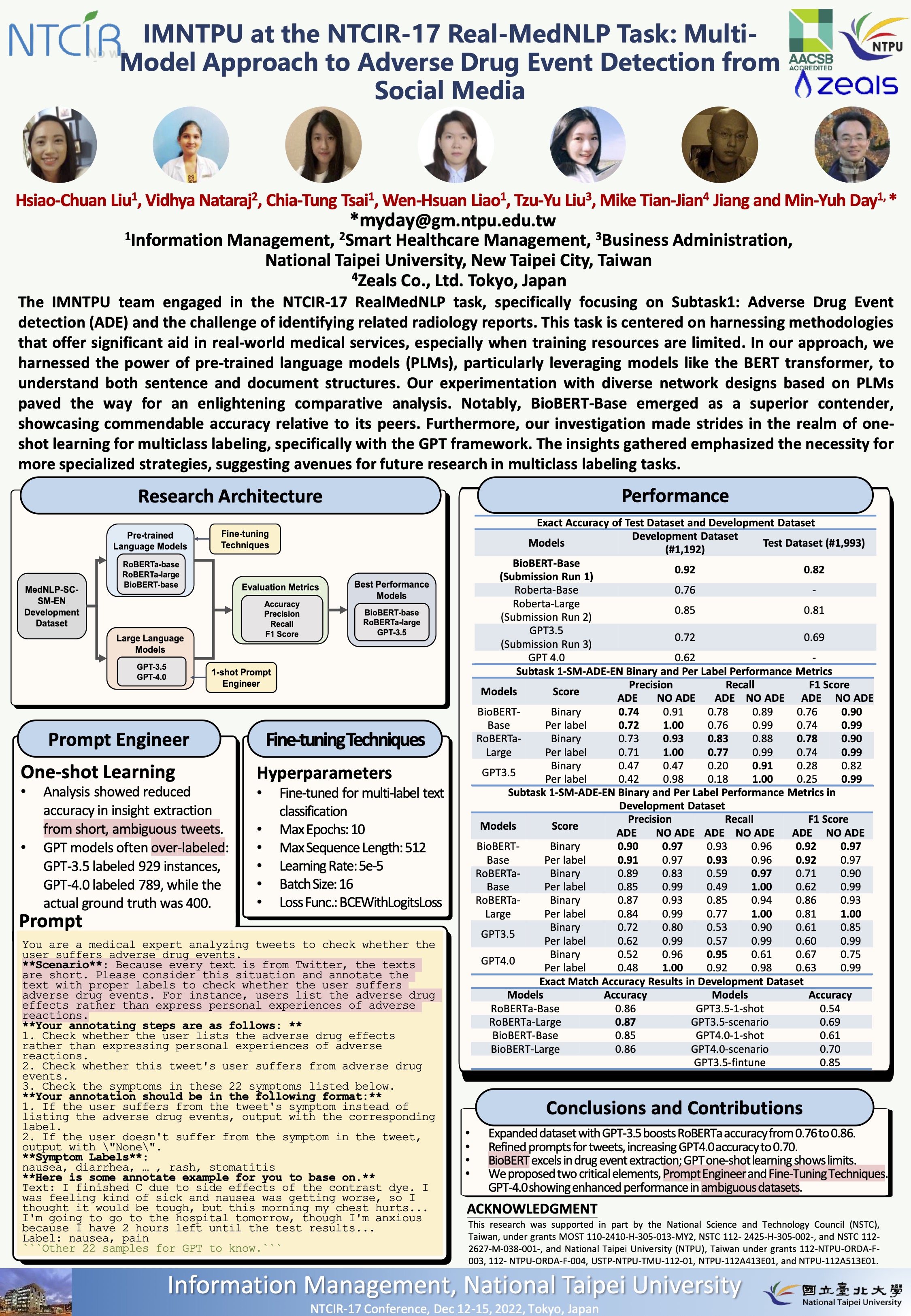 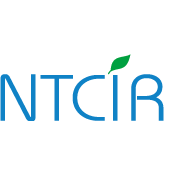 2
2023
NTCIR-17 Best Poster Presentation Award
80
Summary
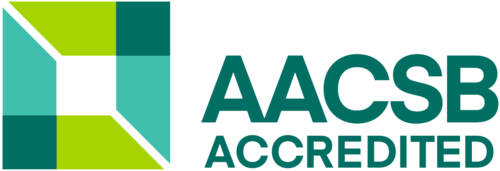 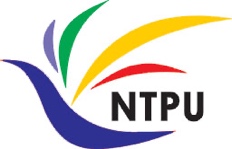 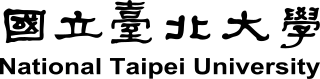 English-Medium Instruction (EMI) Teaching Experiences
Innovative Strategies for EMI Implementation
EMI Teacher Community II, AACSB, NTPU
Q&A
81
Acknowledgments: Research Projects
Fintech Green Finance for Carbon Market Index, Corporate Finance, and Environmental Policies. Carbon Emission Sentiment Index with AI Text Analytics
NTPU, 113-NTPU_ORDA-F-003，2023/01/01~2024/12/31
Digital Support, Unimpeded Communication: The Development, Support and Promotion of AI-assisted Communication Assistive Devices for Speech Impairment (1/3). Multimodal Cross-lingual Task-Oriented Dialogue System for Inclusive Communication Support
NSTC 112-2425-H-305-002-, 3 Years (2023/05/01-2026/04/30) Year 1: 2023/05/01~2024/04/30
Research on speech processing, synthesis, recognition, and sentence construction of people with language disabilities. Multimodal Cross-lingual Task-Oriented Dialogue System
NTPU, 113-NTPU_ORDA-F-004,  2023/01/01~2025/12/31
Metaverse AI Multimodal Cross-Language Task-Oriented Dialogue System
ATEC Group, Fintech and Green Finance Center (FGFC, NTPU), NTPU-112A413E01, 3 Years (2023/05/01~2026/04/30) 
Establishment and Implement of Smart Assistive Technology for Dementia Care and Its Socio-Economic Impacts (2/3). Intelligent, individualized and precise care with smart AT and system integration
NSTC, 112-2627-M-038-001-, 2023/08/01~2024/07/31
Prospective longitudinal study on peri-implant bone loss associated with peri-implantitis
USTP (NTPU, TMU), USTP-NTPU-TMU-113-03, 2024/01/01~2024/12/31
https://web.ntpu.edu.tw/~myday/cindex.htm#projects
82
EMI x USR x FinTech x IMAACSB NTPU
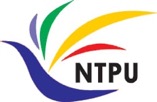 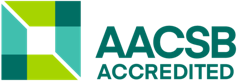 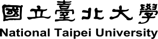 Sharing EMI Teaching Experiences in the EMI Teacher Community II
Q & A
Time: 12:10 - 13:00, March 27, 2024 (Wednesday)
Place: B302, National Taipei University, Taiwan
戴敏育  教授
Min-Yuh Day, Ph.D, Professor
Institute of Information Management, National Taipei University
https://web.ntpu.edu.tw/~myday
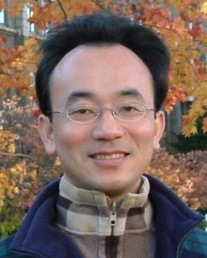 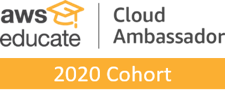 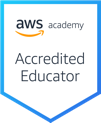 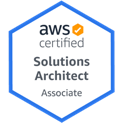 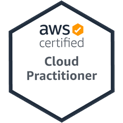 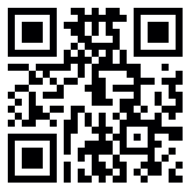 83
2024-03-27